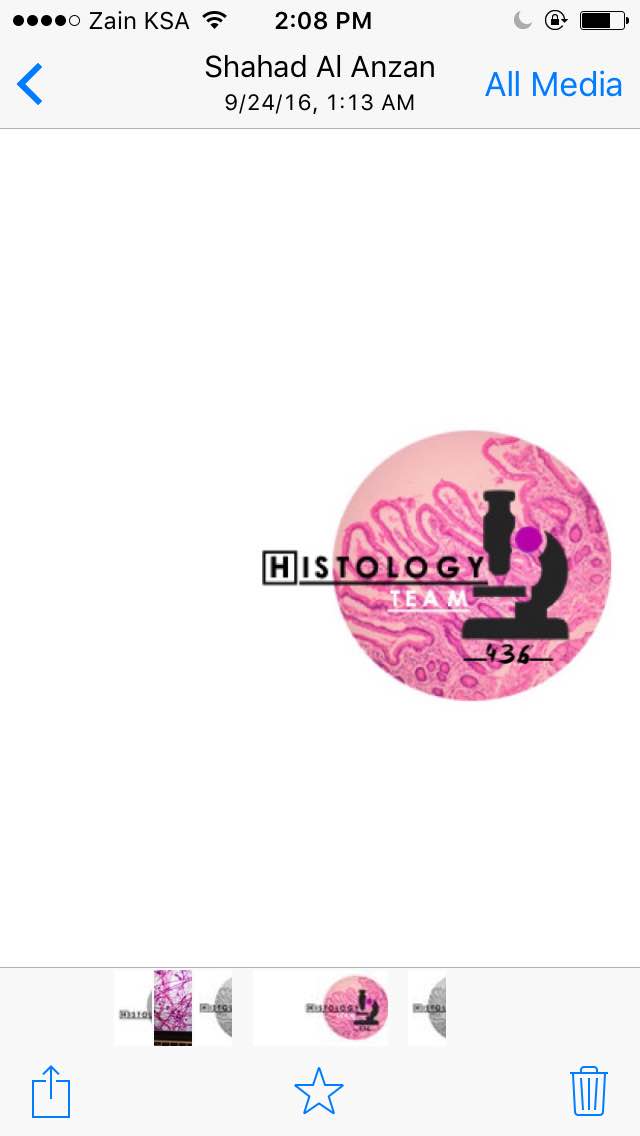 Histology Practical
(foundation block)
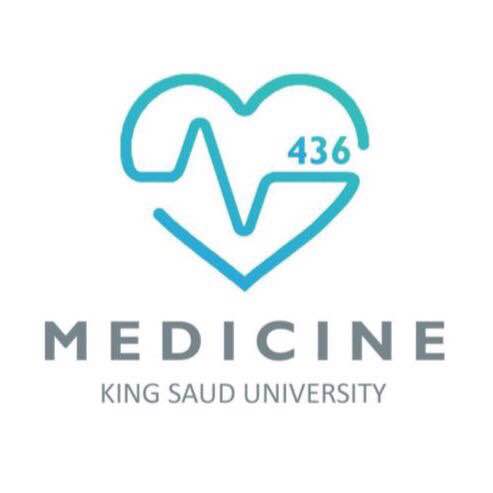 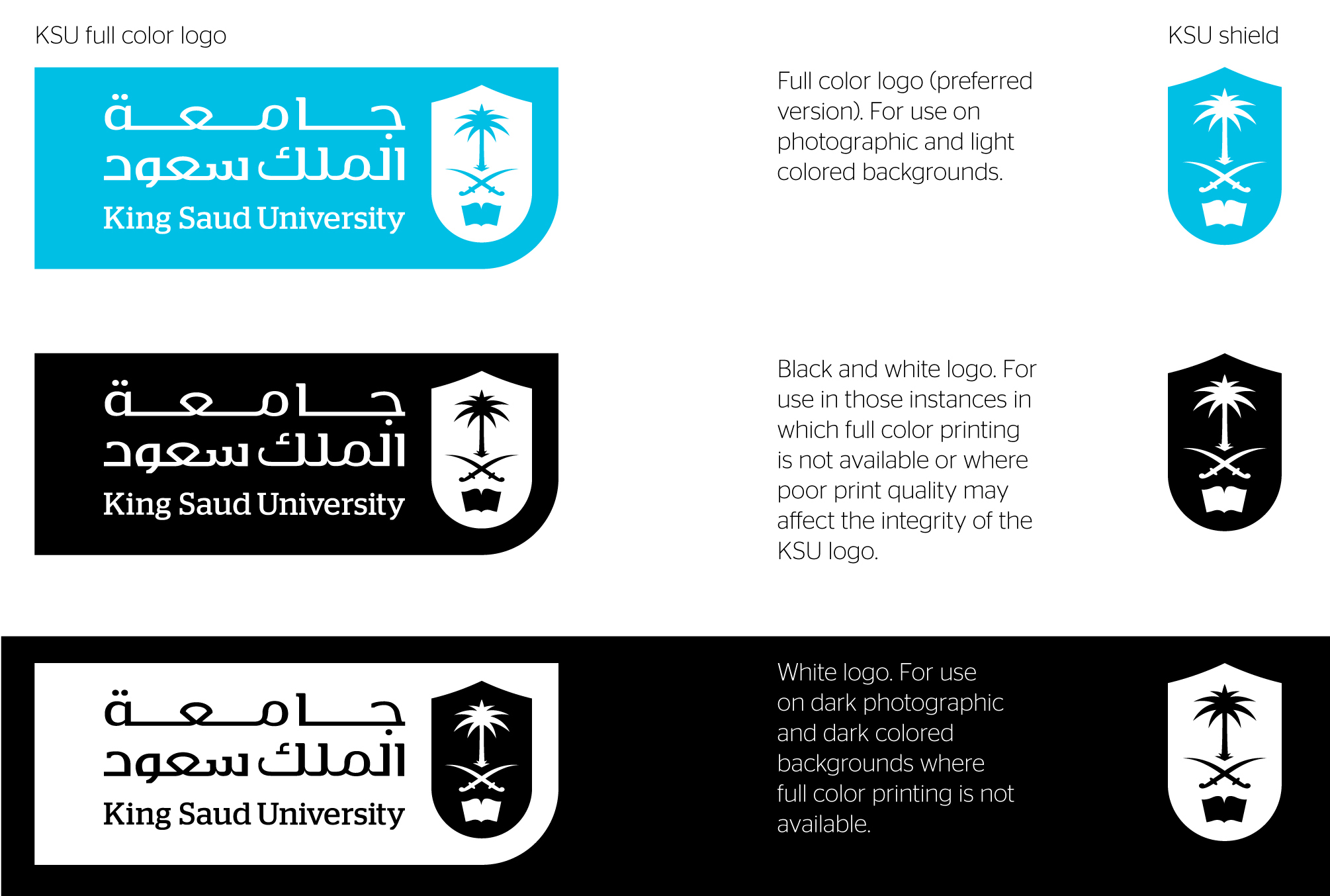 You should know before the exam that :
* The diagrams in these slides are going to be the same in the exam however, it may not be colored.
* You have to mention the full name always and don’t use shortcuts you could lose marks because of that 
* The Arrows in the diagrams are very important so please study them well 
* The exam is gonna be easy so don’t worry ☺.
Nucleus
Q1- Identify :  Nucleus

Q2- Location of :
Heterochromatin
( drak and inactive ) 
Euchromatin
( pale and active ) 
Nuclear pore
( openings in the nuclear envelope ) 
 Nuclear envelope 
(lining the nucleus)
Nucleolus
( The biggest dark region in the nucleus)

Q3- What is the function of Nucleolus ? 
 formation of ribosomal RNA (rRNA), which is  responsible for protein synthesis in the cytoplasm
Q4- what is the function of the nucleus?
•It is the site of formation of the three types of RNA.
•It is essential for the vitality and division of the cell.
•It is the site of storage of genetic information
Nuclear enclope
Cell membrane
(trilaminarappearance )
Q1- Identify :
Cell membrane 



Q2 - FUNCTION of The CM: 
Selective barrier
Mitochondria
Q1- Identify :  Mitochondria
Rod-shaped. Its wall has 2 membranes
Q2- What is the function ?
1) Generation of ATP
“ they are called the power house “
2) They can form their own proteins and  undergo self replication.
because the have their own DNA
Golgi Apparatus
Q1- Identify :
Golgi apparatus

Q2- What is the function ?
Sorting, modification & packaging
of proteins.
Secretory vesicles formation.
Smooth Endoplasmic
Reticulum
Q1- Identify :
Smooth Endoplasmic Reticulum

* Characteristics: Membranous tubules and  vesicles, with no ribosomes on the surface

Q2- What is the function ?
Synthesis of lipids & cholestrol
Detoxification from drugs and toxins
Rough Endoplasmic
Reticulum
Q1- Identify :
Rough Endoplasmic Reticulum:
 Membranous  sheets of flattened tubules &Vesicles with ribosomes  on the surface.
Q2- What is the function ?
Ribosomes
(small black dots)
Synthesis of Proteins By ribosomes on its outer
surface.
Centrioles
Q1- Identify :
Centrioles:
2 cylinders which are perpendicular to each other

Q2- What is the function ?
Essential for cell division
Formation of Cilia and Flagella
*Their wall is made of 9 triplets of microtubules
(9x3 = 27 microtubules)
Cilia
Q1- Identify :
Cilia

hair like striations on the free surface of some cells.


Q2- What is the function ?
movement of particles or fluids in one  direction
*Shaft form of 9 doublets and 2 central singlets of microtubules (9x2 +2 = 20)
Microtubules
(9 doublets and 2 central)
*Their core is formed of microtubules
Microvilli
Q1- Identify ? 
Microvilli :

Cylindrical cytoplasmic projections of  apical surface to increase surface area


Q2- What is the function ?
Increase surface area

*They contain actin flaments (Microfilaments)
Simple Squamous Epithelium
* Characteristics 
•One layer
•Flat cells
•Flat nuclei
Q1- Identify the type of epithelium ?                         
Simple Squamous Epithelium.

Q2- What is the type of Connective
tissue ?
Elastic connective tissue.

Q3-  Mention the organ ? (Distribution , site)

Endothelium* of (Aorta)
Alveoli of lungs.
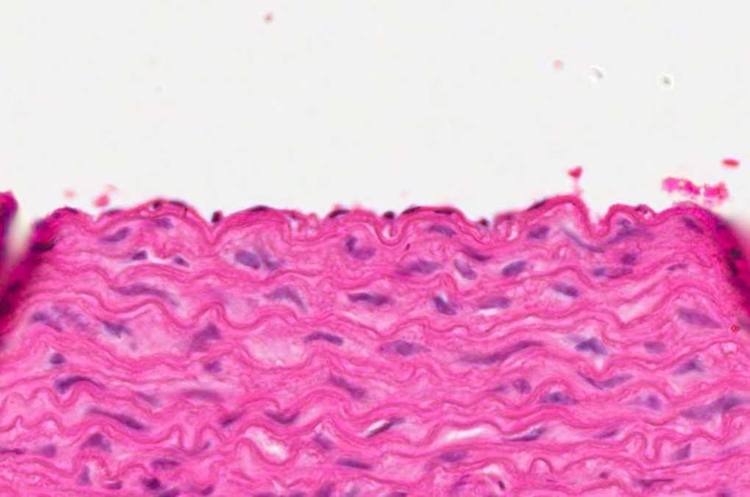 Simple Cuboidal Epithelium
Q1- Identify the type of Epithelium ?
Simple Cuboidal Epithelium.

Q2- Mention the organ ? (Distribution , site)
Thyroid gland. (follicles)

Characteristics : 
One layer.
Cuboidal cells.
Round central nuclei.
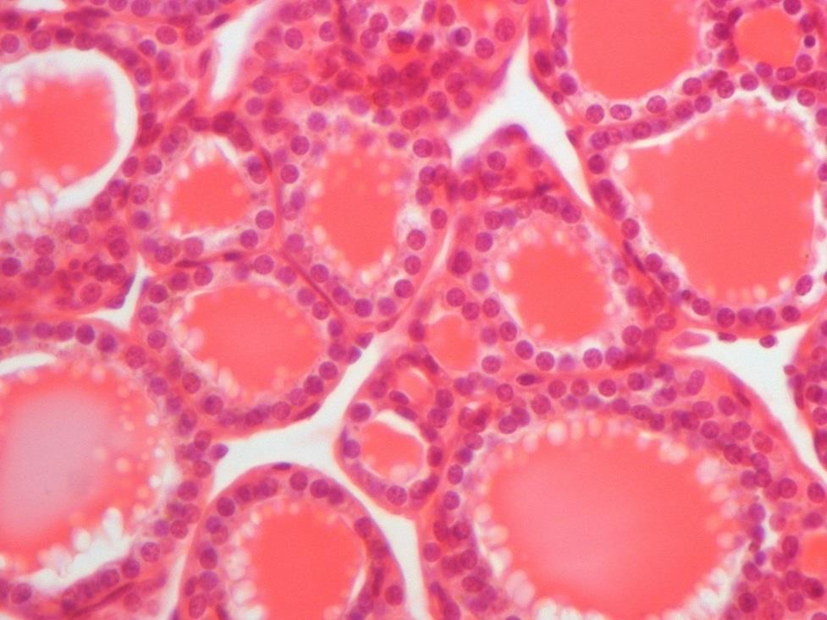 Simple Columnar Epithelium
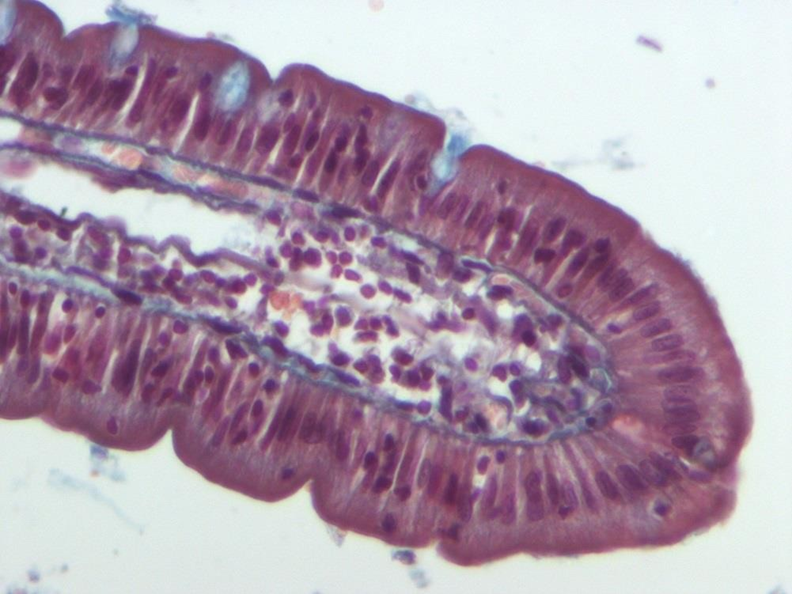 Goblet cells
Q1-Identify the type of epithelium ?
Simple Columnar Epithelium.

Q2 –Mention the organ ? (Distribution , site)
GIT small intestines (WITH GOBLET CELLS )
 Stomach and Gall bladder.(WITHOUT GOBLET CELLS) 

Characteristics : 
One layer
Columnar cells
Basal oval nuclei
Goblet cells (Functions in mucous secretion)
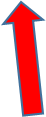 Pseudostratified Columnar CiliatedEpithelium with Goblet Cells
Q1-Identify the type of epithelium ?
Pseudostratified columnar ciliated epithelium with Goblet Cells.

Q2 –Mention the organ ? (Distribution , site)
Trachea and Bronchi.

Characteristics :  
1-One layer of columnar cells.
2-Some are tall, others are short that can’t make to surface.
3-All cells rest on basement membrane. 
4-Nuclei appear at different levels.
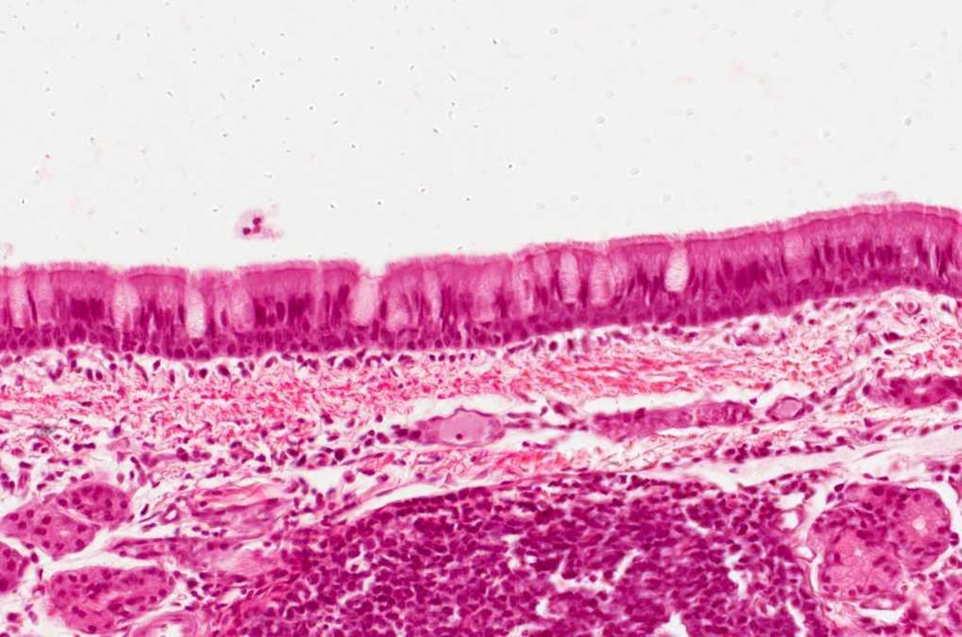 Stratified Squamous KeratinizedEpithelium
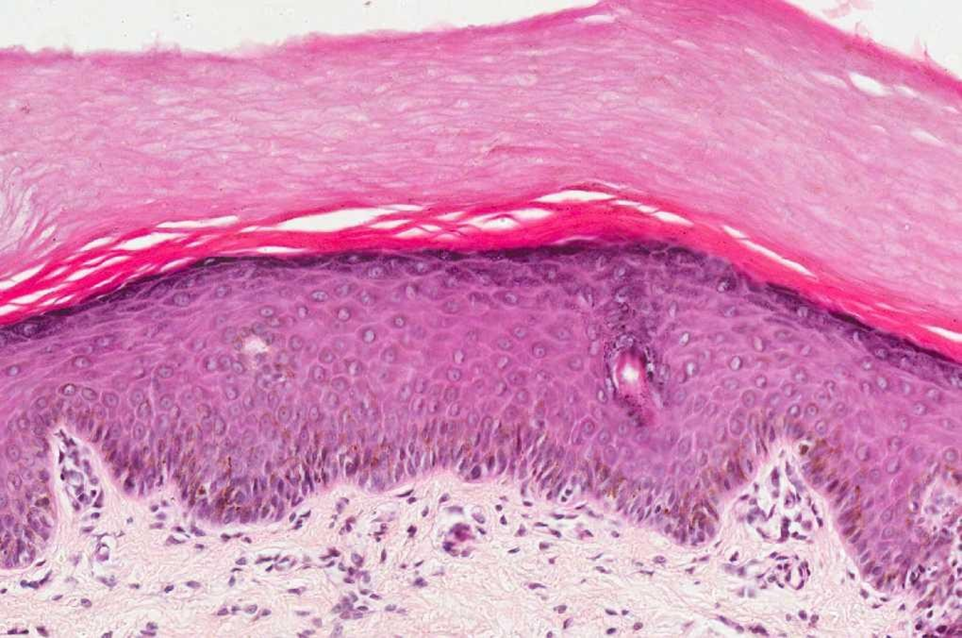 Q1 –Mention the organ? (Distribution , site)
Epidermis of skin.

Characteristics :   
1-Multiple layers of cells.
2-Basal cells are columnar with basal oval nuclei.
3-Intermediate cells are polygonal with central rounded nuclei.
4-Surface cells are flat with flattened nuclei.
5-with a layer of keratin on the surface.
Stratified squamous non-keratinized Epithelium
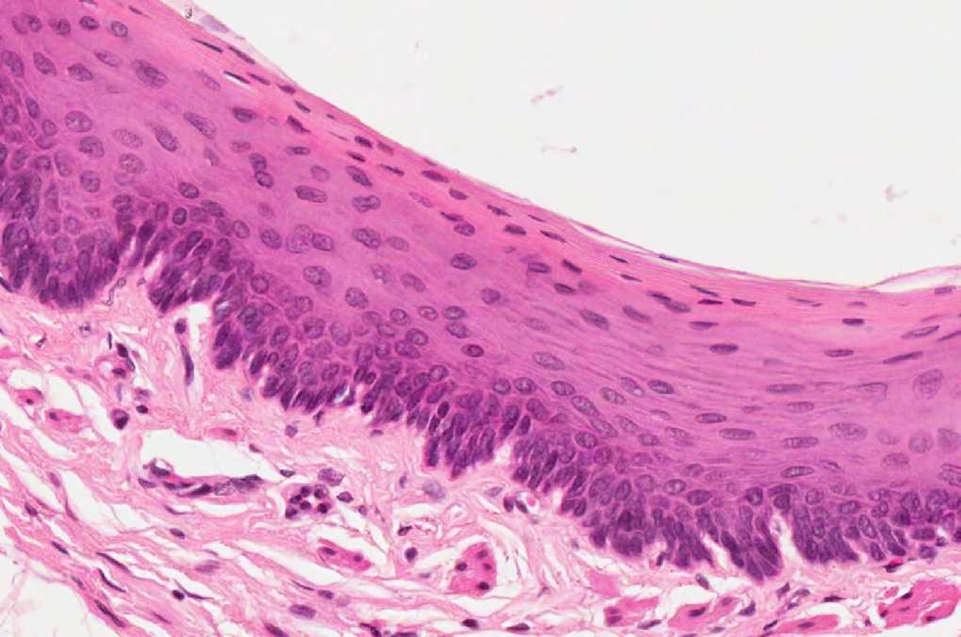 Q1  –Mention the organ? (Distribution , site)
Esophagus.

Characteristics :  
1-Multiple layers of cells.
2-Basal cells are columnar with basal oval nuclei.
3-Intermediate cells are polygonal with central rounded nuclei.
4-Surface cells are flat with flattened nuclei.
5-without a layer of keratin on the surface.
Transitional Epithelium
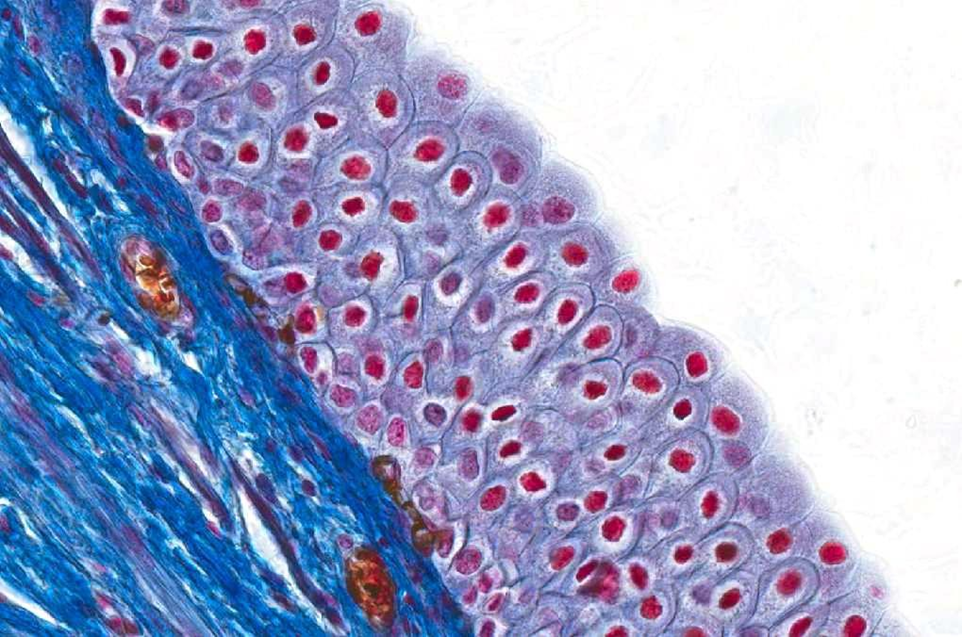 Q1-Identify the type of epithelium?
Transitional Epithelium

Q2-Mention the organ? (Distribution , site)
Urinary bladder

Characteristics : 
1-Multiple layers of cells.
2-Basal cells are columnar.
3-Intermediate cells are polygonal.
4-Surface cells large cuboidal with 
convex free surface and may be binucleated.
Squamous Metaplasia
Q1-Identify
Squamous Metaplasia*
From pseudostratified columnar ciliated epithelium to stratified squamous epithelium in trachea.

Metaplasia*: Change of epithelium from simple into
 stratified epithelium

تغير طبيعة الخلايا من نوع إلى آخر
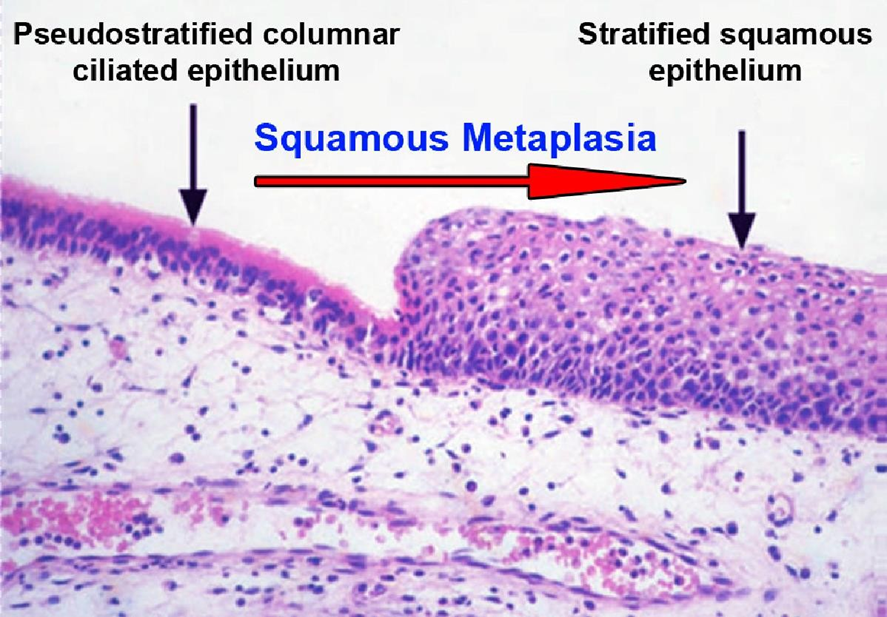 Dense collagenous regular connective  tissue
Q1- What is the type of fibers ?

Collagen Fibers


Q2- What is the type of cells ?

Fibroblasts cells


Q3- Mention the organ or the distribution:


Tendons and ligaments
Elastic connective tissue
Q1- Identify:

Elastic connective tissue
Elastic  connective  tissue
Adipose  connective  tissue
Q2- Type of epithelium:

Simple squamous
Q3- Mention the organ :

Aorta
Adipose Connective Tissue
Q1- Identify the type of connective tissue:

Adipose connective tissue
Q2- What is the type of cells ?

Adipocyte
Reticular connective tissue
Q1- Identify the type of connective tissue:

Reticular connective tissue (Collagen Type III)
Q2- Mention the organ:

Lymph node and Spleen
Plasma cell
Q1- Identify the type of the cell :

Plasma cell (Clock-face)
Negative Golgi Appearance
Q2- What is the function ?
Secretion of Antibodies
Q3- What is the type of cytoplasm ?

Basophilic cytoplasm
Mast cell
Q1- Identify the type of the cell:

Mast cell
Q2- what is the function ?

Secretion of Histamine and Heparin
Lymph Node
Capsule
Q1- Identify :

Lymph Node


Q2- Location of :

Lymphatic nodule (Follicle)
Cortex
Paracortex
Medulla
Lymphatic nodule  (Follicle)


Cortex
Septa
Paracortex

Medulla
Cortex
Thymus
Q1- Identify:

Thymus “ Incomplete septum”


Q2- Location of :

Cortex
Medulla (Hassall’s corpuscles)
Cortex (dark  area)
Medulla  (pale area)
Palatine Tonsil
Q1- Identify:

Palatine Tonsil ( incomplete capsule )
Crypt
Q2- What is the type of epithelium ?
Stratified squamous epithelium
Follicle
Follicle
THANK YOU !
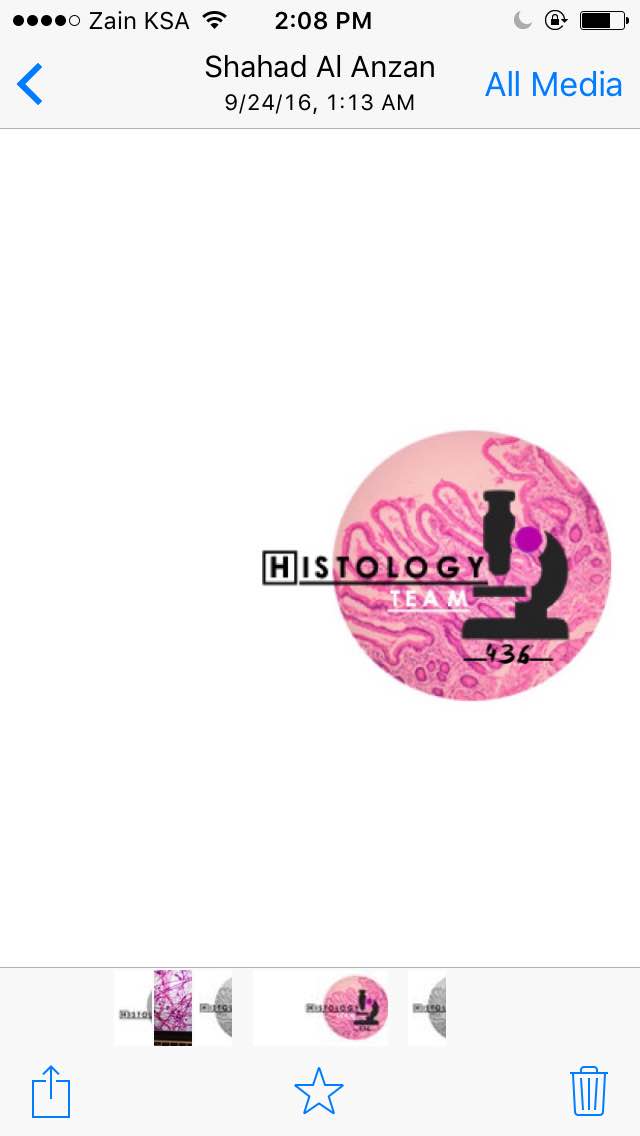 Histology team members :
Team Leaders :
Reema AlOtaibi
Faisal AlRabaii
Rana Barasain 
Reema AlBarrak
Shahad AL Anzan
Doaa Walid Abdulatif
Ghadah Al Muhanna
Amal Al Qarni
Wateen Al Hamoud
Weam Babaier
Ahmed Badahdah
Mutasem Alhasani
Nassir Abodjain
Nawaf Aldarweesh
Mohammed Khojah
Contact us on HistologyTeam436@gmail.com
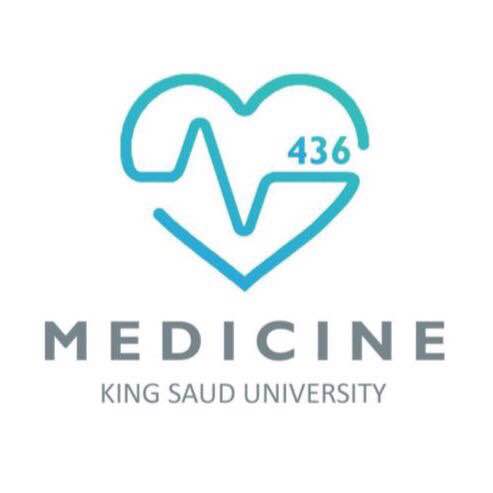 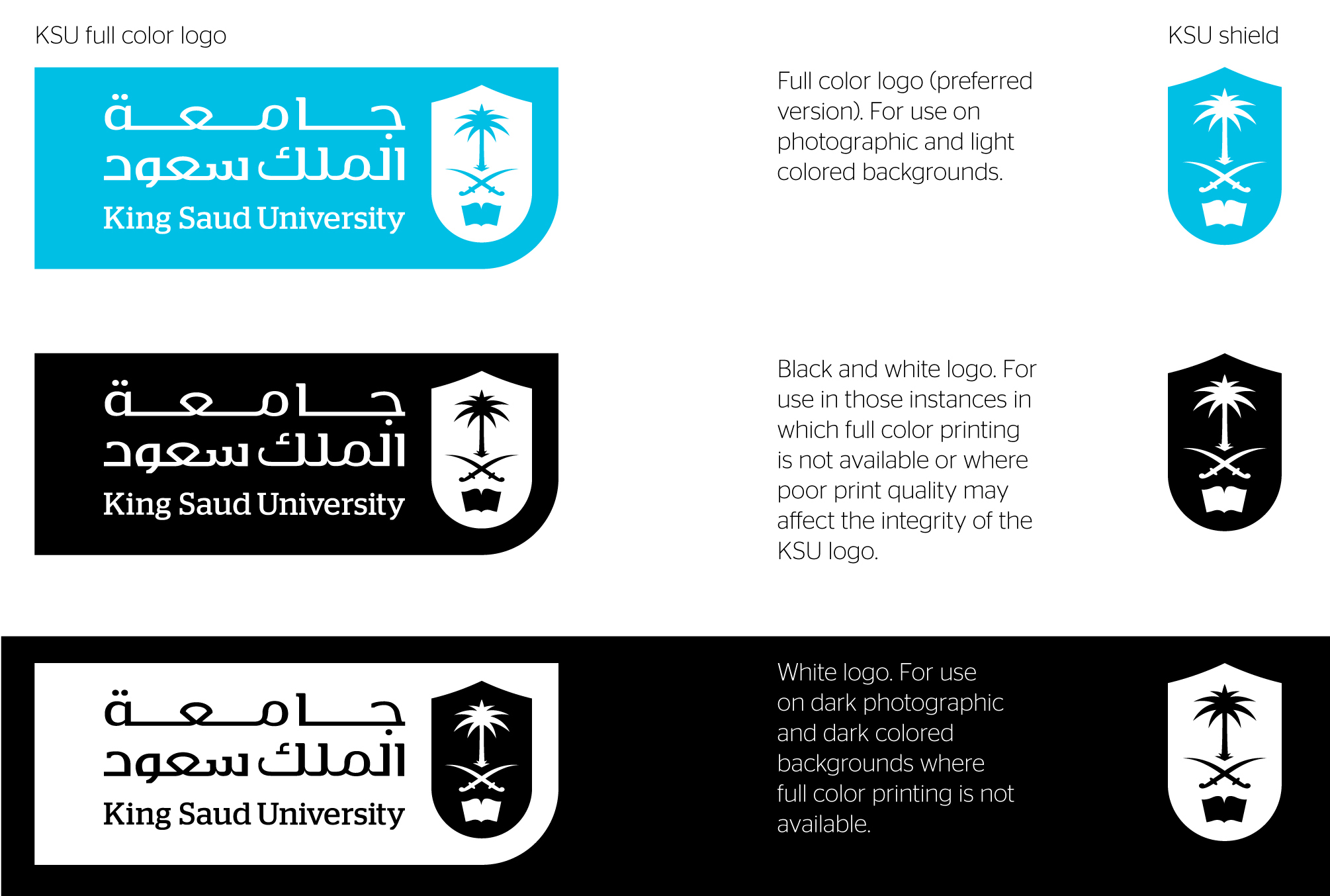